Figure 2. Lateral views of plots of retrogradely-labeled neurons projecting to AI (blue dots), AAF (red ...
Cereb Cortex, Volume 14, Issue 4, April 2004, Pages 441–451, https://doi.org/10.1093/cercor/bhh006
The content of this slide may be subject to copyright: please see the slide notes for details.
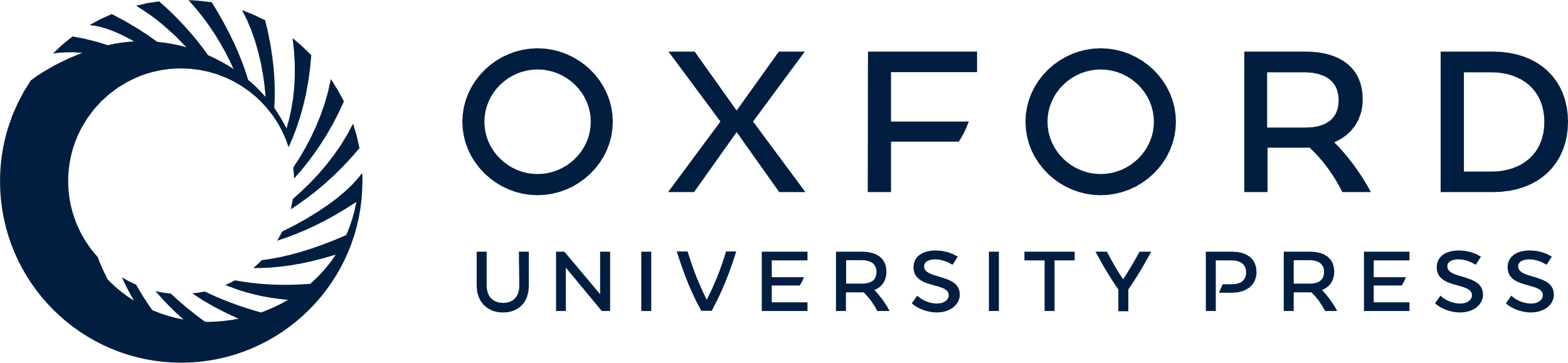 [Speaker Notes: Figure 2. Lateral views of plots of retrogradely-labeled neurons projecting to AI (blue dots), AAF (red dots), or both (green circles) in the ipsilateral (A, C) and contralateral (B, D) cortex from the experiments shown in Figure 1. Large circles indicate injection sites. To facilitate comparison, the contralateral hemispheres match the ipsilateral orientation. (A, C) Both AI and AAF receive massive convergent topographic input from intrinsic, tonotopic (P, VP, Ve), and non-tonotopic (AII, Ins, Te, EP, SF) sources. Differential connections from the suprasylvian fringe (SF) and the cingulate (not shown) and parahippocampal (35/36) cortex distinguish the fields. The vertical aliasing of the labeled cells is an artifact from aligning the plotted sections; the labeling is actually continuous. The large number of intrinsic projection neurons in AI and AAF obscures many of the cross-projecting neurons in these fields. (B, D) Parallel commissural projections link AI and AAF with the contralateral homotopic area. In both hemispheres, few neurons project to both fields (<3%). In contrast, many more neurons (∼15%) are in tonotopically inappropriate (heterotopic) locations (arrows).


Unless provided in the caption above, the following copyright applies to the content of this slide:]